Оценка на ресурси
Лекция 3 
продължение
Съдържание
Експертна оценка
Анализ на алтернативите
Публикувани оценки на данни
“Top-Down” и “Bottom-Up” оценки
Експертна оценка
Експертна оценка
Становище въз основа на опита на един или повече експерти в областта на определена дейност или проект

Обикновено експертните знания се предоставят от външен човек или екип
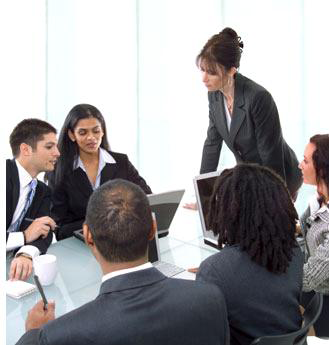 Експертна оценка (продължение)
Резултатът от оценката предтавлява доклад, включващ:
Списък с откритите/евентуалните проблеми
Препоръки за остраняване на проблемите
Срокове за изпълнение на проекта
други
Анализ на алтернативите
Анализ на алтернативите
Една от основите, изполвани при вземането на финансови решения

Възможни приложения:
Трябва да се вземе решение дали да затворите предприятието по Коледа и Нова година. 
Ако решите да работите, примерно ще спечелите 2000 лева.
Заради религиозните вярвания и състраданието ви към служителите и за да спечелите лоялността на служителите, вие решавате да затворите
В описания пример загубите са 4000 лева и за двата дни, но те са пожертвани за сметка на други придобивки
Анализ на алтернативите - Фактори
Качествени фактори
Сигурност
Стандарти

Количествени фактори
Разходи
срокове
Публикувани оценки на данни
Публикувани оценки на данни
Помагат за определяне на:
Разходите за единица ресурс
Темповете на производство
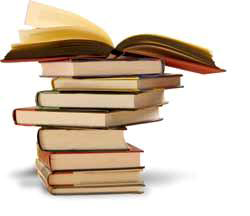 “Top-Down” и “Bottom-Up” оценки
“Top-Down” оценка
Оценка “отгоре надолу”
Много популярна в съвременното управление на проекти
Насоките идват отгоре:
Главните мениджъри дават насоки, планове, информация
Всички очаквания на мениджърите трябва да са ясно комуникирани с всички участници в проекта
Екипите/отделните участници имат по-голяма свобода на действие
“Bottom-Up” оценка
Оценка “отдолу нагоре”
Всяка задача се разбива на по-малки компоненти
Сумират се оценките за отделните компоненти и така се получава общата оценка
Отделните участници в проекта са поканени да вземат участие във всички стъпки на проекта
Смесени оценки
Взимат се предимствата на “Top-Down” и “Bottom-Up” оценките
Въпроси?